Thyroid disorders
By 
Dr. Mohamed  Abd AlMoneim Attia
Thyroid Gland
The normal thyroid gland secretes:
1- T3(Triiodothyronine)
2- T4 (Tetraiodothyronine) 
3- Calcitonin
Synthesis of T3 and T4
-- Uptake of plasma iodides. 
-- Oxidation of iodides.
-- lodination of tyrosine.
-- Formation of thyroxin (T4) & (T3) by coupling.
-- Release of the T3 and T4.
Control of Thyroid Function
A) Thyroid pituitary relationship: 
Hypothalamic cells secrete thyrotrophin-releasing hormone (TRH).
 TSH in turn stimulates synthesis and release of T4 and T3.
 The thyroid hormones exert " negative feedback" effect on pituitary.
B) Autoregulation of the thyroid gland
 The thyroid gland regulates its uptake of iodide and thyroid hormone synthesis by intrathyroidal mechanisms independent of TSH. These mechanisms are primary related to the level of iodine in the blood:
 Large  doses of iodine inhibit iodide organfication and decrease size and vascularity of the gland. 
 Prolonged decrease of iodine lead to increase in its 
size and vascularity.
Extreme iodide excess inhibits organification and hormone secretion
Wolff-Chaikoff effect
Probably from inhibition of peroxide (H2O2) formation by high intrathyroidal I
 “iodide escape”
C) Abnormal thyroid stimulators

  In Graves' disease lymphocytes secrete a thyroid-stimulating immunoglobulin (TSI). This immunoglobulin is probably bound to the TSH receptor site and turns on the gland in exactly the same as TSH itself.
 The duration of the effect is much longer than that of TSH.
Actions and mechanism of action
Mechanism of action:
T3 binds to a specific nuclear hormone receptor
Regulates transcription of genes containing thyroid hormone response elements
Normal thyroid function: 
	Required for normal fetal growth and development
	Exerts calorigenic actions
		Increased O2 consumption
		Increased heat production
		Increased basal metabolic rate (BMR)
	Stimulates lipolysis, glycogenolysis, gluconeogenesis
	Inhibits cholesterol synthesis
Actions and mechanism of action
Normal thyroid function: 
	Positive inotropic and chronotropic effects on heart
	
	Required for normal responsiveness of respiratory control center
	Increases turnover of cortisol, other hormones, drugs
	Stimulates GI motility
	Increases bone turnover
		Hyperthyroidism may Þ moderate hypercalcemia
Half-life: 
	T4: 5-7 days
	T3: 1 day 
Only free hormone are active.
T4 deiodenated into T3 by peripheral deiodenase enzyme.
Uses of Thyroxin
- Replacement therapy in myxodema and cretinism.
-Hypercholesterolaemia and atherosclerosis. 
-Gynecological disorders: female infertility, menorrhagia, habitual abortion.
- Physiological goiter to decrease TSH.
- With antithyroid drugs in goiter.
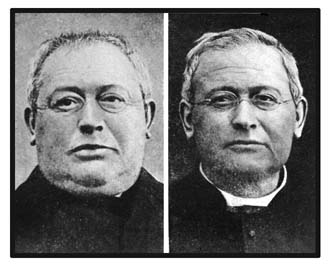 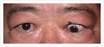 Agents for thyroid replacement
1-levothyroxine - synthetic (LT4)
Drug of choice for routine replacement therapy
	Identical to endogenous T4 and converted to T3
	Long half-life allows once daily oral administration
2-Liothyronine= Liothyroxine (synthetic T3) 
Rapid absorption, shorter T1/2
 4 times more pontent than T4
Used in short- term suppression of TSH
		 Þ   transient action
		Frequent dosing required
		Use limited to situations requiring rapid response
3-liotrix - mixture of T4 and T3
4-D T4 (used in ………………….)
Adverse effects
Arrhythmias
		Shortness of breath
Vomiting and diarrhea
Increased sensitivity to heat
Impaired reproductive function
Cardiotoxicity
Iatrogenic hyperthyroidism 
Hypertension
Nervousness
	*****Especially in the elderly
Contraindications
Acute myocardial infarction.

 Congestive heart failure. 

 Coronary insufficiency.
Thyrotoxicosis
Def :It is a clinical syndrome result when tissues are exposed to high levels of thyroid hormones.
Incidence:
 5-15% of the population and females are more affected than males.


N.B:
Goiter means diffuse enlargement of thyroid gland with or without increased production of thyroid hormone.
Types: 
1-Graves disease is the most common type which is accompanied by triad; thyrotoxicosis, exophthalmos and goiter. There may be family history of thyroid gland hyperfunction. There is a genetic defect in suppressor T-lymphocytes. considered to be an autoimmune disorder
2-Toxic uninodular goiter & toxic multinodular goiter :
occur often in older women with nodular goiters. 
3-Factitious thyrotoxicosis= thyrotoxicosis factitia (Iatrogenic hyperthyroidism) due to excess self-administration of thyroid hormone.
4-Tumors (primary and secondary tumor due to over production of T.S.H)
5-Subacute thyroiditis: Is due to viral infection of the thyroid gland.
Pathogenesis of manifestations:
The Pathogenesis of many manifestations of hyperthyroidism are related to the increased O2 consumption and increased utilization of metabolic fuels due to hypermetabolic state as well as increase in sympathetic nervous system activity.
 Many of the manifestation of hyperthyroidism resemble sympathetic nervous system overactivity, although catecholamine levels are not increased. The explanation may be:
   A)  Increase number of  β-receptor sites 
   B)  Enhanced amplification of the β -receptor signal without an increase in the number of receptor sites.
Clinical presentation:
The signs and symptoms of thyrotoxicosis resemble those of excessive sympathetic activity i.e. thyroid hormone may heighten the sensitivity of the body to circulating catecholamines. So the main manifestations are hypermetabolic state i.e.
 General: weight loss despite increased appetite, excess sweating, muscles cramps, heat intolerance.
C.V.S: tachycardia, palpitation, tachyarrhythmias, shortness of breath, hypertension and C.H.F.
C.N.S:  nervousness, irritability, fatigability, tremors, and restlessness. 
Skin:    thin and hairy.
Eye:   in graves disease there are abnormal retraction of eyelids and infrequent blinking (staring look).
 N.B.:  Not all manifestations will be seen in every patient.
Graves' disease:
	Most common form of hyperthyroidism
	Thyroid-stimulating immunoglobulins (TSIg) interact 	with the TSH receptor, activate the thyroid
	Symptoms: 
		Diffuse goiter
		Exophthalmus - protruding eyes,  mucopolysaccharide 	infiltration of the extraocular tissue
		Other signs of hyperthyroidism (above)
Diagnosis:
1-Physical examination: signs and symptoms of thyrotoxicosis.
2-Specific diagnostic tests:  
3-TSH, total T3, total T4.
4-Positive thyroid antibodies.
5-Radio active-Iodine uptake (RAIU).
6-Thyroid scan.
 
N.B: 
*  T3 is more important in diagnosis because it is active hormone.
* T.S.H. decreases in all cases except pituitary tumor.
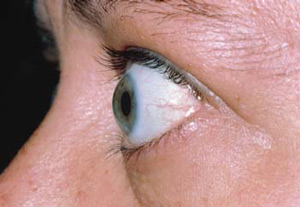 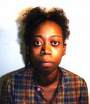 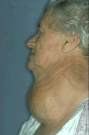 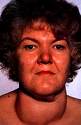 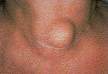 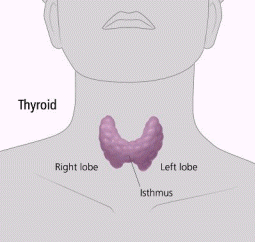 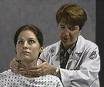 MANAGEMENT
These are the 3 primary lines for controlling hyperthyroidism: 
	(1) Antithyroid drug therapy.
	(2) Destruction of the gland with radioactive iodine.
	(3) Surgical thyroidectomy.
ANTITHYROID DRUG THERAPY
Classification according to
     the mechanism of action:
1-Drugs inhibiting the uptake of iodide by the thyroid gland e.g. perchlorates 
2-Drugs inhibiting the oxidation of iodide e.g. Thiouracil (thioamides).
3-Drugs inhibiting the release of thyroid hormones e.g. iodides
 4-Drugs destroying the gland by radiation e.g. radioactive iodine. 
.
PERCHLORATE (Anion Inhibitors)
Inhibit uptake of iodide by thyroid gland (competitive antagonism of iodide transport mechanism). 
 Because this drug can cause fatal aplastic anemia, its no longer used but it can be used only if there is hypersensitivity to thiouracil drugs.
THIOURACIL DRUGS
Mechanism of Action
 inhibits the oxidation of iodide to iodine by inhibiting peroxidase enzyme and consequently the  iodination of tyrosine (iodine organiflcation) is inhibited. 
 blocks the coupling of iodotyrosines to form iodothyronines. 
 *****Propylthiouracil inhibit the peripheral conversion of T4 to T3. 
 they have "slow onset of action" (often after 3-4 weeks).
Pharmacokinetics
Carbimazole and methimazole cross the placental barrier and are concentrated by the fetal thyroid gland. Propylthiouracil is preferable in pregnancy because it is more strongly protein-bound and therefore less  crossing  the placenta . In addition it is not secreted  milk.
Indications
Treatment of hyperthyroidism.
 To prepare the patient for operation (thyroidectomy).
                            Side Effects
 1-Agranulocytosis and inhibition of bone marrow.
 2-Increased size and vascularity of the thyroid. 
 3-Hypersensitivity: Drug fever, rashes,...etc.  
 4-If they are given to pregnant or lactating female resulting in hypothyroidism of infant (Except propylthiouracil).
5- Cholestatic jaundice, hepatitis, lymphadenopathy, headache, diarrhoea, oedema of the feet, arthralgia (rare ).
Precautions during Thiouracil Treatment
1-Agranulocytosis is prevented by observing its early manifestations e.g. sore throat and doing repeated leucocytic count. 
 2-The increased size and vascularity of the gland due to  (TSH) is prevented by giving small doses of D.thyroxin or KI with thiouracil. 
 3-It is avoided in pregnancy because it causes teratogenicity in the form of cretinism. 
 4-It is avoided in lactation because it may cause myxedema of infant.
IODIDES
Mechanism of Action
Prevention of the stimulant effect of TSH on the adenyl cyclase enzyme. 
 inhibits release of TSH lead to decrease size and vascularity of gland 
inhibits the release of thyroid hormone by inhibiting proteolytic enzyme, which release T4 and T3 from thyroglobulin (major action).
Preparations
KI: 
 Lugols iodine (5% iodine + 10% K iodide):
 Ipodate (which inhibits the conversion ofT4 to T3.
Pharmacological Effects
It improves the manifestation of hyperthyroidism by decreasing the release of T4,T3 from the gland and decreasing the size and vascularity of the gland.

 Their effect starts rapidly within 2-7 days, so used in thyroid storm and  its effects ended within 10-15 days.

 With continued treatment the beneficial effects wear off and manifestations of hyperthyroidism reappear. (iodine escape),i.e. the gland will escape from the iodide block in 2-4 weeks and starts to uptake iodine and form T3, T4 and may produce severe  exacerbation of thyrotoxicosis.
Indications
1-Treatment of hyperthyroidism: it is given with thiouracils to decrease size and vascularity the gland.
 2-Treatment of hyperthyroid storm.
 3-Preoperative preparation of the patient before thyroidectomy to improve the condition and to decrease size and vascularity of the gland.
Disadvantages
1- Iodine escape (in 2 - 4 weeks).
2- It produces fetal goiter if it is used during pregnancy.
Side Effects
Hypersensitivity reaction (drug fever, rash or rarely anaphylaxis).
 Nausea, vomiting, diarrhoea and metallic taste.
 Swollen salivary glands, mucus membrane ulcerations.
 Conjunctivitis, rhinorrhoea.
Adjuncts to Antithyroid Drugs
β-blockers 
 Since many of the signs and symptoms of hyperthyroidism reflect increased cellular sensitivity to adrenergic stimulation, β -adrenergic antagonist, such as propranolol, can be used adjunctively. During the acute stage, B--blockers are extremely helpful.  
  Propranolol (given alone) often aboishes or controls tachycardia, tremors,hypertension, A.F. and excess sweating. But it does not influence blood level of thyroxin.
It decreases the peripheral conversion of T4 to T3 (active form)
  
  If propranolol is contraindicated you can give diltiazem to control tachycardia (other CCBs may not be effective).
*Barbiturates
It accelerates T4 breakdown (by hepatic enzyme induction).
 It may be helpful both as sedative and to decrease T4 level.
 Treatment of convulsion if patient present in crisis.
*Adequate vitamins and nutrition 
  are essential due to the catabolic effect of thyroxin.
SURGICAL THYROIDECTOMY
1-Subtotal thyroidectomy is the treatment of choice in: 
 2-Failure of medical treatment. 
 3-Presence of malignancy, here we must do total thyroidectomy except if it is singles nodule.
 4-Huge thyroid gland. 
 5-Multinodular goiters.
 6-Infection or hemorrhage in the gland.
Preparation of Patient for Thyroidectomy
Neomercazole: 7-10 weeks, before operation to decrease hormone levels of until euthyroid state.
 K iodide: saturated solution 5 drops twice daily is given 7 - 10 days before operation to decrease the size and vascularity of gland and simplify surgery.
B-blocker: is given to decrease H.R. 
Phenobarbitone: is given to decrease anxiety.
50 - 60% of patients will require thyroid supplementation following surgery.
RADIOACTIVE IODINE
Indicated in:
1-Failure of medical treatment and patient can not stand operation.
2-Presence of malignancy. 
3-Patient above 45 years due to fear of delayed side effect in young age.
4-Diagnosis of thyroid function by measuring daily thyroid uptake of I132 or  I123
Mechanism of Action
 The hyperfunctioning nodules traps and concentrate   I131  more than the others nodules. I131 , because of its low penetration remain localized in the diseased nodule. It destroys the thyroid gland by radiation of Beta-rays from I131  with t½ of 5 days and without affecting the surrounding nodule.
Side Effects
A) Acute: nausea, vomiting, and pain in the thyroid.

 B) Delayed: 
Hypothyroidism (80% of patients). So, serum FT4 I and TSH levels should be monitored. When this occur, promote replacement with L-thyroxin. 
 Metaplasia 
 Genetic damage allover the body. 
 Leukemia.
Contraindication and Precautions
Pregnancy and lactation: because I131  passes the placental barrier and it excreted in milk. It can thus affect the thyroid gland in the foetus. 
 Patients under 40 years of age and children, because of the hazard of inducing delayed malignant changes. 
 During thyrotoxic crisis.
Preparations and Doses
I131: mainly used for therapy (half-life = 8 days)
 I132: mainly used for diagnosis (half-life =2-3 hours).
 In therapy use I131.
 It produces its beneficial effect after 1 - 2 months. In presence of heart disease or large gland treat patient until euthyroid state before giving I131.  6-12 weeks following the radioactive administration, the gland will shrink in size and patient will usually become euthyroid.
Radioactive iodine (131I)
Dose is determined by preliminary uptake test
Adjusted for complete or partial destruction of 	thyroid with no injury to adjacent tissue
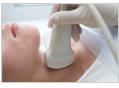 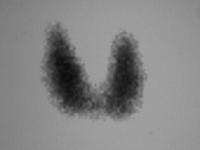 Radioactive iodine (131I)
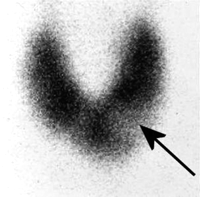 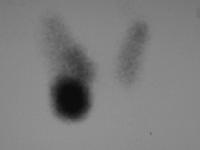 Thyrotoxic crisis(STORM)
Def : It is a sudden acute exacerbation of all of the manifestations of thyrotoxicosis due to sudden release of large amount of thyroid hormones (Emergency syndrome). 
MANIFESTATIONS :
Fever with flushing and sweating
Vomiting, diarrhoea.
Tachycardia, arrhythmia (A.F.), occasionally HF and shock.
 Agitation, restlessness, delirium, coma (CNS manifestations).
  Even death from heart failure and shock.
TREATMENT
-blockers :
  Propranolol 1 - 2 mg I.V. slowly or 40 - 80 mg oral / 6 hours.
  It can abolish or control excessive adrenergic response in C.V. system.
1 mg oral, I.M. or I.V or diltiazem 90 - 120 mg/kg t.d.s orally.
Iodides:
 1-2 gm/day IV drips "NaI"  or 10 drops orally of saturated "KI" / day to produce rapidly decreased in the release of hormones from the gland 
 Following recovery iodide is discontinued gradually.
 Propylthioueracil:
250 mg /6 hours orally or methimazole 25 mg / 6 hours IV  to block hormone synthesis more rapidly than other thiouracil drugs.
 Hydrocortisone:
 200 mg I.V. / 6 hours.
Protect patient against shock.
Block the conversion of T4 to T3.
Decrease the hormone release.
Supportive or symptomatic therapy
 Treatment of fever by cold fomentation
 Fluids, electrolytes and vasopressors for ttt of dehydration and hypotension.
Phenobarbitone for treatment of convulsions 
Treatment of underlying disease which may have precipitated the acute storm.

Plasmaphorisis or peritoneal dialysis
 in rare severe cases to lower the level of circulating thyroxin.
Case I
A 45 years old female came to the clinic complaining of enlarged thyroid gland with manifestations of thyrotoxicosis, difficult in swallowing and breathing. On examination there were multinodules in the gland.
 
1-What is the proper line of treatment for this case?
2-What are the preoperative preparations for this patient?
3-Six hours after the operation the patient developed high fever, tachycardia, dyspnea, tremors, convulsion, dehydration and diagnosed as thyrotoxic crisis.
4-What is the most common cause of this complication?
5-What are the lines of treatment of this emergency and why?
8-Mention drugs which impair conversion of T4 into T3?
Hypothyroidism
Myxedema: 
	Onset of hypothyroidism in the adult
	Named for characteristic thickening of subcutaneous tissue caused by deposition of mucopolysaccharides 
	Once thought to be due to increased mucus 		("myx") formation

Cretinism:
	Onset in infancy
	Usually due to thyroid dysgenesis
	Impaired physical growth
	Impaired brain growth and myelination
	Mental retardation
	Delays in reaching developmental milestones
Thank You
STUDY SMART…….